بررسي مدل تعيين، توزيع و شاخص هاي عملكردي اعتبارات سال 1396 دانشگاه‌ها و موسسات  آموزش عالي
دفتر طرح و برنامه 
دانشگاه حضرت معصومه(س)
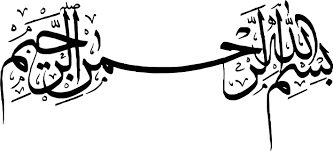 اصلاحات  انجام شده در مدل تعيين بودجه سال 1396
تعيين ضرايب منطقه‌اي به تفكيك براي هر دانشگاه و موسسه آموزش عالي
اصلاح ظرفيت كلاس ها در مقاطع كارشناسي ارشد و دكتري(كاهش حدود 25 درصد ظرفيت كلاس‌ها كه منجر به افزايش 10 تا 13 درصدي هزينه تمام شده اين مقاطع شده است.)
افزايش سنوات تحصيلي مقطع كارشناسي از 8 ترم به 9 ترم (كه موجب كاهش هزينه تمام شده مقطع كارشناسي گرديد.)
 لازم به توضيح است سنوات مجاز دوره كارشناسي ارشد كما في السابق 5 ترم و دكتري 9ترم محاسبه مي شود.
تعيين ضريب مناطق مرزي کمتر برخوردار

افزایش 10 درصدی هزینه تمام شده دانشجو در مدل تعیین نسبت به سال 1395
طراحي مدل عملكرد دانشگاه ها
اهداف :
رفتارسازي و هدايت دانشگاهها و موسسات آموزش عالي در جهت مأموريت‌هاي محوله در اسناد بالادستي و تضمين كيفيت فعاليت‌هاي آموزشي، پژوهشي و فناوري 
توزيع عادلانه منابع براساس شاخص های کیفی و مطلوب مستقل از تعداد دانشجو
5
معیارهای تعیین شاخص های سنجش عملکرد  دانشگاه ها


1- هم راستایی با اهداف مطلوب مدیریت و توسعه دانشگاه ها
2- سنجش پذیری شاخص ها 
3-  فراهمی و امکان پذیری جمع آوری اطلاعات شاخص ها
6
شاخص‌هاي مدل عملكردي (توزيع 5 درصد بودجه سال جاري براساس نتايج مدل عملكردي)
شاخص فعالیت هاي بین المللی
 شاخص فعالیت هاي آموزشی
 شاخص فعالیت هاي پژوهشی
 شاخص فعالیت هاي مدیریت منابع و زیر ساخت
شاخص فعالیت هاي بین المللی (وزن 15 درصد)

تعداد دانشجوي بين المللي با وزن 0/75.
تعداد مقالات مشترك بين المللي با وزن0/25
ضريب اهميت: 2
محل استخراج اطلاعات: مرجع اخذ اطلاعات تعداد دانشجوي بين المللي از آمار مؤسسه پژوهش و برنامه ريزي آموزش عالي  و مقالات مشترك بين المللي از پايگاه استنادي جهان اسلام.
شاخص‌هاي مدل عملكردي
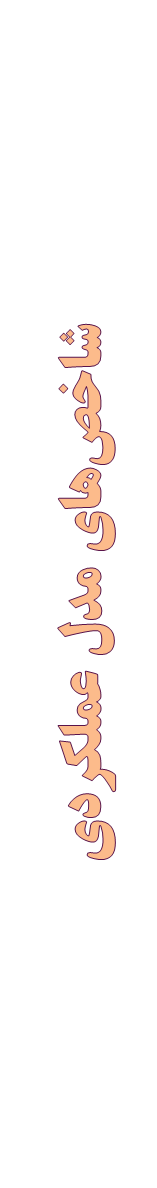 شاخص فعالیت هاي آموزشی (وزن 23درصد)

نسبت هیات علمی به دانشجو
نسبت هیات علمی دانشیار به بالا به کل هیات علمی
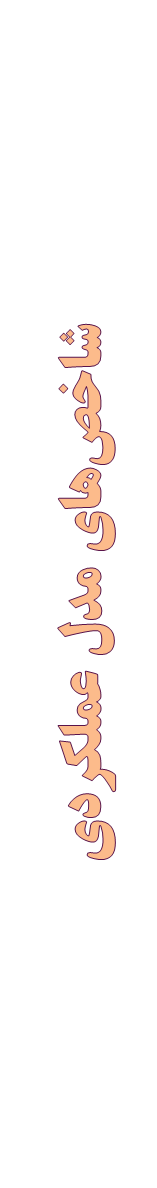 شاخص فعالیت هاي آموزشی
 نسبت هیات علمی به دانشجو
منظور از اين شاخص نسبت هيأت علمي فعال تمام وقت به دانشجوي روزانه و شبانه مي باشد و به رتبه اعضاي هيات علمي و مقاطع دانشجويان وزن داده شده است.
ضريب اهميت: 1
محل استخراج اطلاعات: مرجع اخذ اطلاعات تعداد دانشجو آمار مؤسسه پژوهش و برنامه ريزي آموزش عالي  و اعضاي هيات علمي براساس ليست ارسالي به خزانه
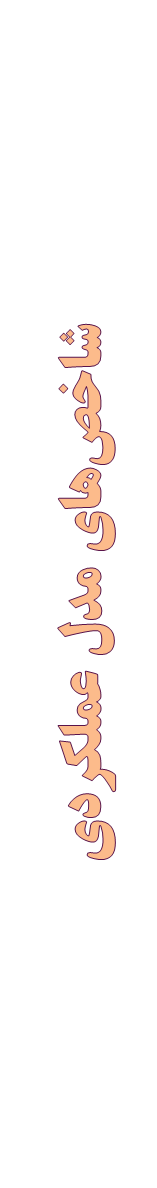 شاخص فعالیت هاي آموزشی

 نسبت هیات علمی دانشيار به كل هيأت علمي
منظور از اين شاخص هرم اعضاي هيأت علمي در دانشگاهها و موسسات آموزش عالي است كه به منظور نرمال سازي شاخص مذكور ضرايبي به شرح ذيل مورد استفاده قرار گرفت.
مربي با ضريب  8/.
استاديار با ضريب 1
دانشيار با ضريب 1/5 
استاد تمام با ضريب 2

ضريب اهميت: 2
محل استخراج اطلاعات: براساس ليست ارسالي به خزانه و تفكيك آن براساس اطلاعات دريافتي از دانشگاه ها
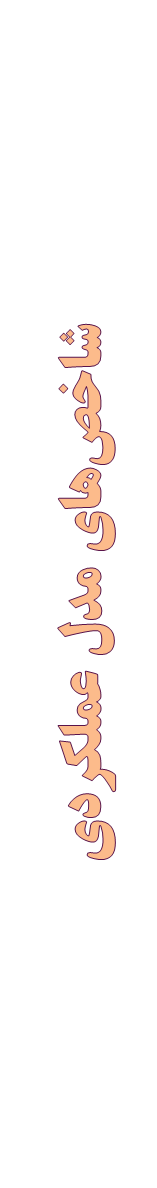 شاخص فعالیت هاي پژوهشي (وزن 38درصد)

 سرانه مقالات چاپ شده در ISI به ازاي هر عضو هيأت علمي، ميزان ارجاعات به مقالات و سرانه مقالات چاپ شده در ISC
نسبت درآمد اختصاصي حاصل ازفعاليتهاي پژوهشي به كل درآمد اختصاصي 

 نسبت عملكرد اعتبارات هزينه‌اي پژوهشي به مجموع اعتبارات هزينه‌اي پژوهشي در سال 1393
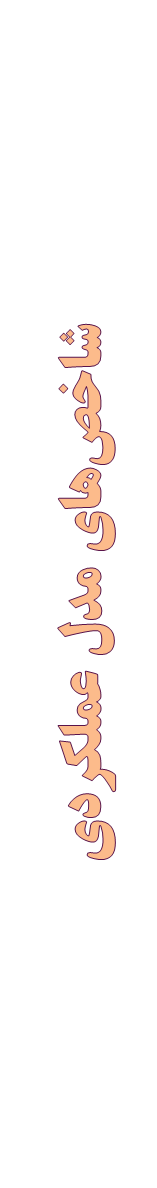 شاخص فعالیت هاي پژوهشي

سرانه مقالات چاپ شده در ISI به ازاي هر عضو هيأت علمي و ميزان ارجاعات به مقالات مزبور و سرانه مقالات چاپ شده در ISC

ضريب اهميت: 2
محل استخراج اطلاعات: پايگاه استنادي علوم جهان اسلام
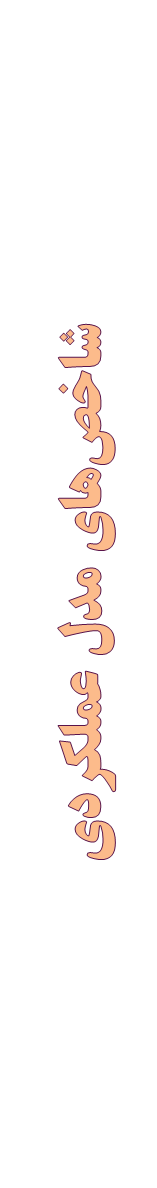 شاخص فعالیت هاي پژوهشي

 درآمد حاصل از پژوهش به كل درآمد اختصاصي محقق شده
  اطلاعات مربوط به فروش زمين از اين آيتم خارج شده است.

ضريب اهميت: 2
محل استخراج اطلاعات: اطلاعات ارسالي دانشگاه ها و موسسات آموزش عالي و صحت سنجي آن با اطلاعات موجود
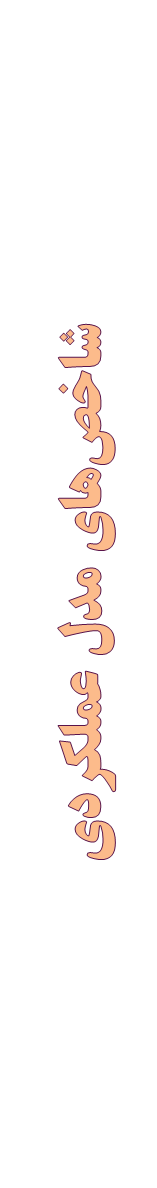 شاخص فعالیت هاي پژوهشي

نسبت عملكرد اعتبارات هزينه‌اي پژوهشي به مجموع اعتبارات هزينه‌اي پژوهشي در سال 1393

ضريب اهميت: 2
محل استخراج اطلاعات: فرم هاي بودجه تفصيلي سال 1394 دانشگاه ها و موسسات آموزش عالي
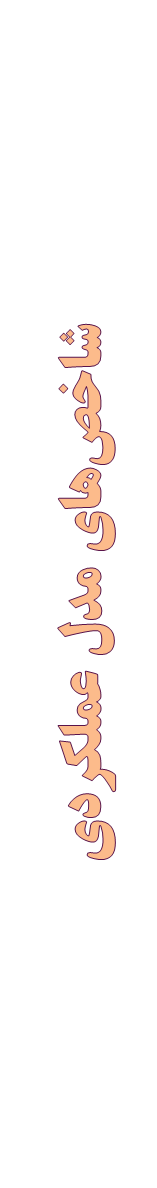 شاخص فعالیت هاي مديريت منابع و زير ساخت (وزن 24درصد)


رتبه دانشگاه در شاخص مديريت سبز
نسبت هیات علمی به کارمند
نسبت درآمد اختصاصی تحقق یافته دانشگاه به اعتبارات تخصیص یافته از بودجه عمومی دولت ( مجموع اعتبارات هزينه اي، درآمد اختصاصي تحقق يافته و رديف هاي ابلاغي) 
مغايرت بودجه و عملكرد (در سال آينده اعمال مي شود)
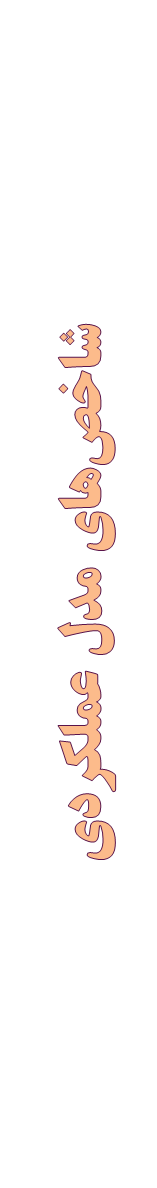 شاخص فعالیت هاي مديريت منابع و زير ساخت

رتبه دانشگاه در شاخص هاي مديريت سبز

ضريب اهميت: 1
محل استخراج اطلاعات: اداره كل طرح‌هاي عمراني
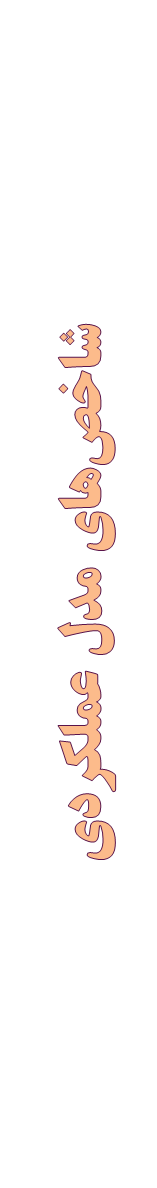 شاخص فعالیت هاي مديريت منابع و زير ساخت

نسبت درآمد اختصاصی تحقق یافته دانشگاه به اعتبارات تخصیص یافته از بودجه عمومی دولت ( مجموع اعتبارات هزينه اي، درآمد اختصاصي تحقق يافته و رديف هاي ابلاغي) 

اطلاعات مربوط به فروش زمين از اين آيتم خارج شده است.

ضريب اهميت: 1
محل استخراج اطلاعات:  اطلاعات دريافتي از دانشگاه ها و اطلاعات خزانه
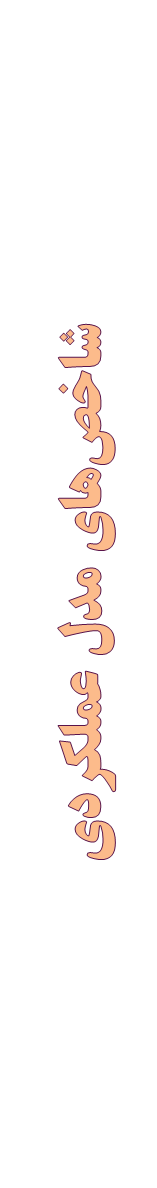 شاخص فعالیت هاي مديريت منابع و زير ساخت

نسبت هیات علمی فعال به کارمند فعال
منظور از عضو هيأت علمي ، هيأت علمي تمام وقت رسمي، پيماني و طرح سربازي و كارمندان نيز شامل نيروهاي رسمي، پيماني و قراردادي است كه اطلاعات آن براساس ليست‌هاي ارسالي دانشگاه‌ها به خزانه در شهريور ماه سال جاري و همچنين جداول تكميلي دانشگاه ها و موسسات آموزش عالي استخراج گرديده است.

ضريب اهميت: 1
محل استخراج اطلاعات: جداول تكميل شده توسط مراكز و صحت سنجي آن با اطلاعات خزانه
الگوی جامع و یکپارچه مدیریت منابع و
 بودجه ریزی بر مبنای عملکرد

سیستم جامع مدیریت هزینه و ارزیابی عملکرد منابع جاری با استفاده از رویکرد ABC و بهایابی مبتنی بر عملکرد (PBC)
سیستم بودجه­ریزی عملکرد جاری
سیستم مدیریت منابع درآمدی و تحلیل سودآوری و مازاد عملکرد
سیستم مدیریت مخارج سرمایه­ای و بهای تمام شده پروژه­ها
سیستم برنامه­ریزی استراتژیک سازمانی
اهداف زیربنایی
ارزیابی عملکرد بخش­های سازمانی
ارزیابی عملکرد سازمان در دستیابی به اهداف برنامه
تهیه بودجه برنامه­ای سالانه و تخصیص بر مبنای عملکرد در مقاطع زمانی سه یا شش ماهه
ارزیابی کارایی استفاده از منابع سازمانی و ایجاد امکان مدیریت هزینه­ها و بهای تمام شده
ارزیابی اثربخشی سازمانی در دستیابی به اهداف برنامه
ارزیابی کیفی عملکرد و هدف­گذاری کیفی و کمی در قالب بودجه
شفاف‌سازی عملکرد و ایجاد ابزاری جهت پاسخگویی و پاسخ­خواهی مدیریتی و مسئولیت­سنجی
ایجاد زیرساخت­های اطلاعاتی مورد نیاز مدیریت جهت بهبود بهره­وری
با تشكر از توجه شما